What to consider when writing the Terms of Reference?
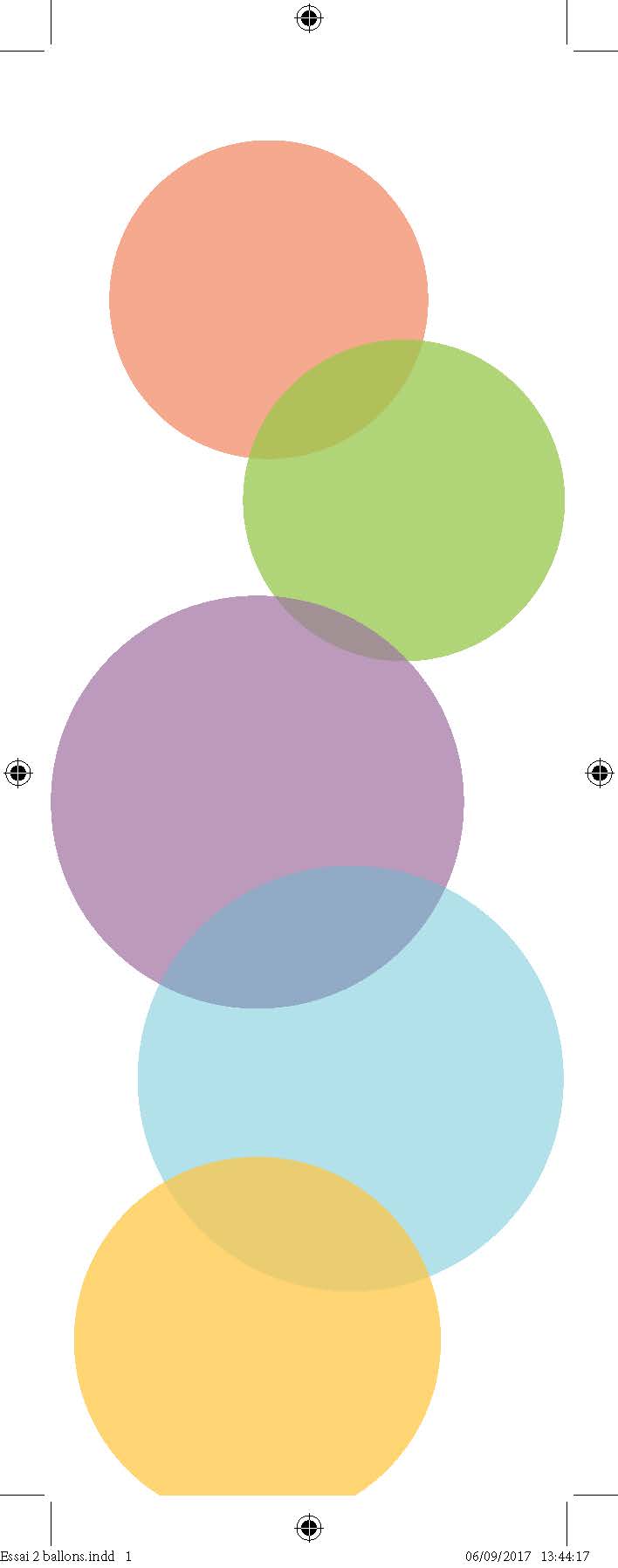 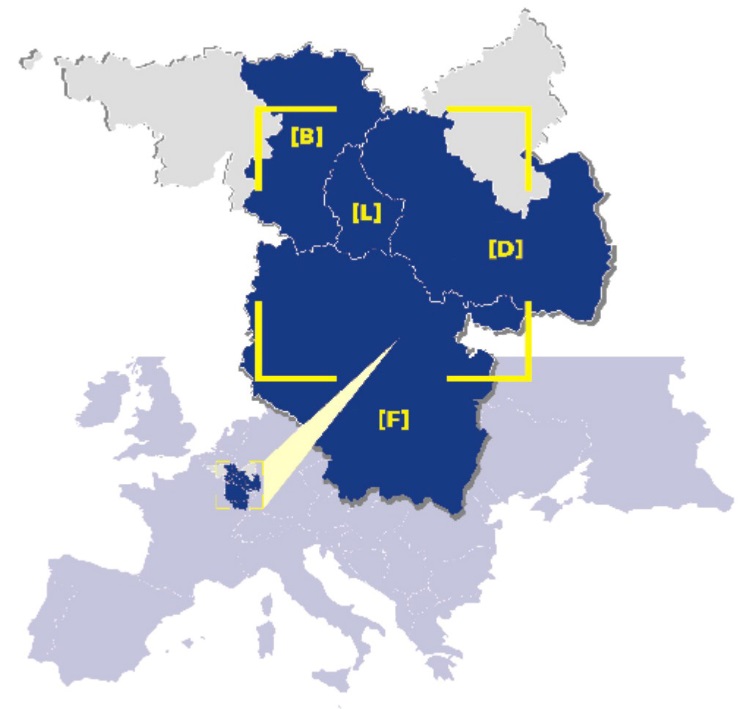 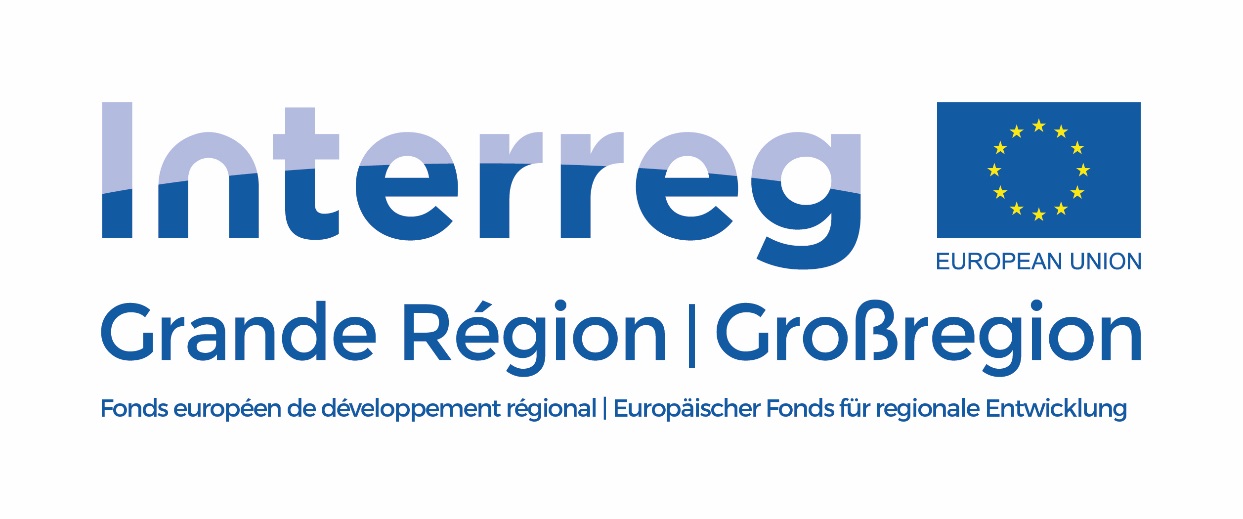 12.12.2017 | Interact workshop “Evaluation & Communication”| Vienna
Digital and print communication
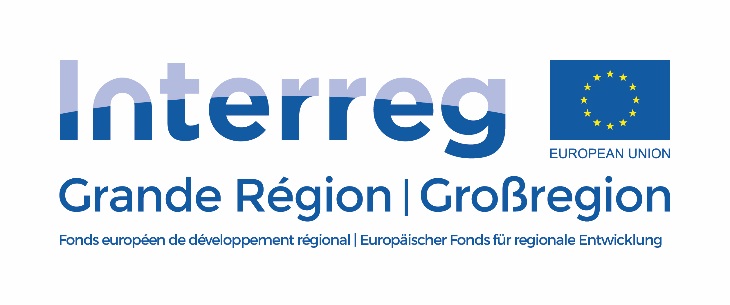 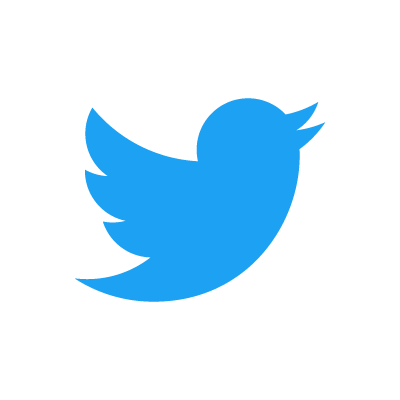 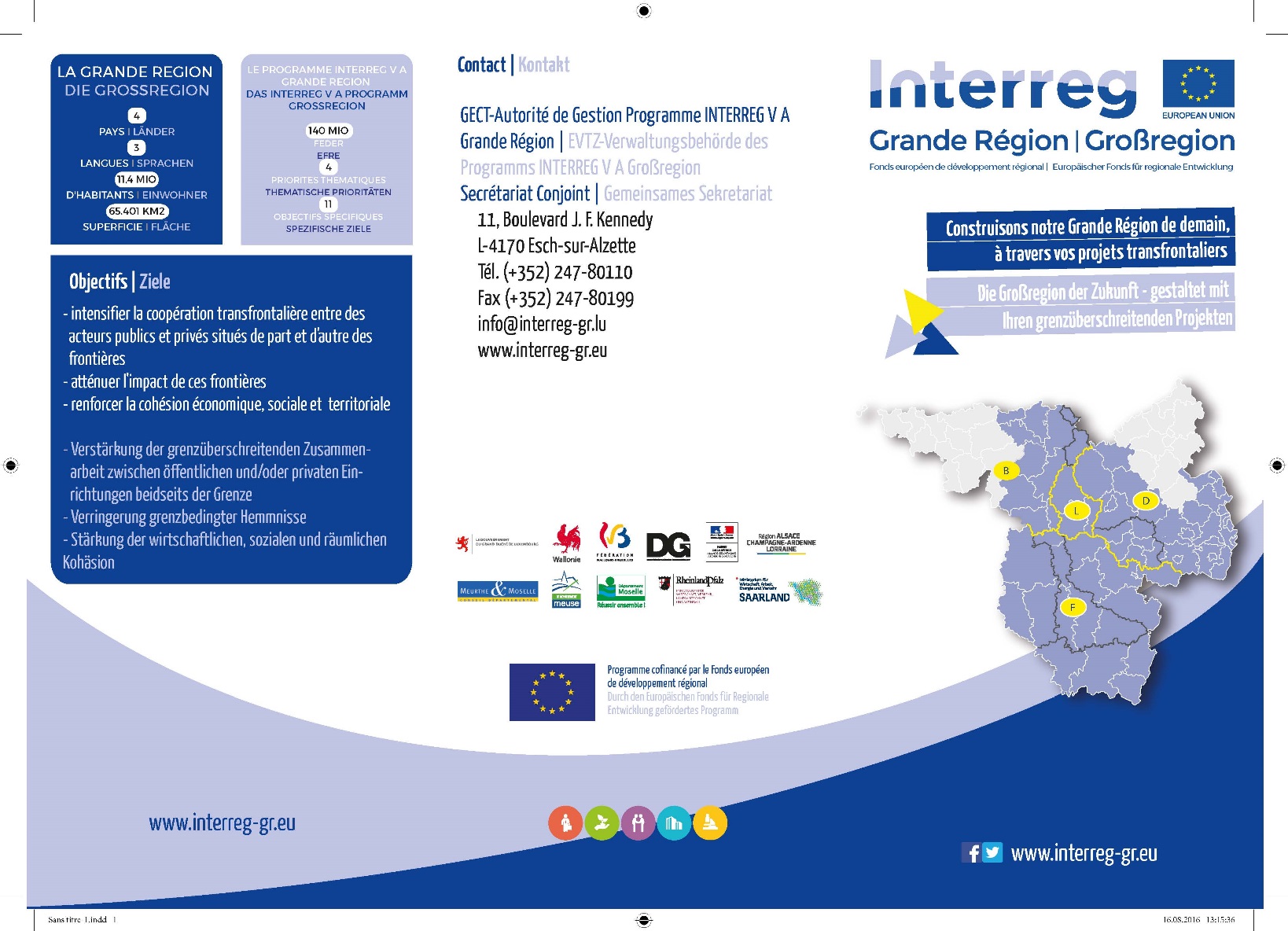 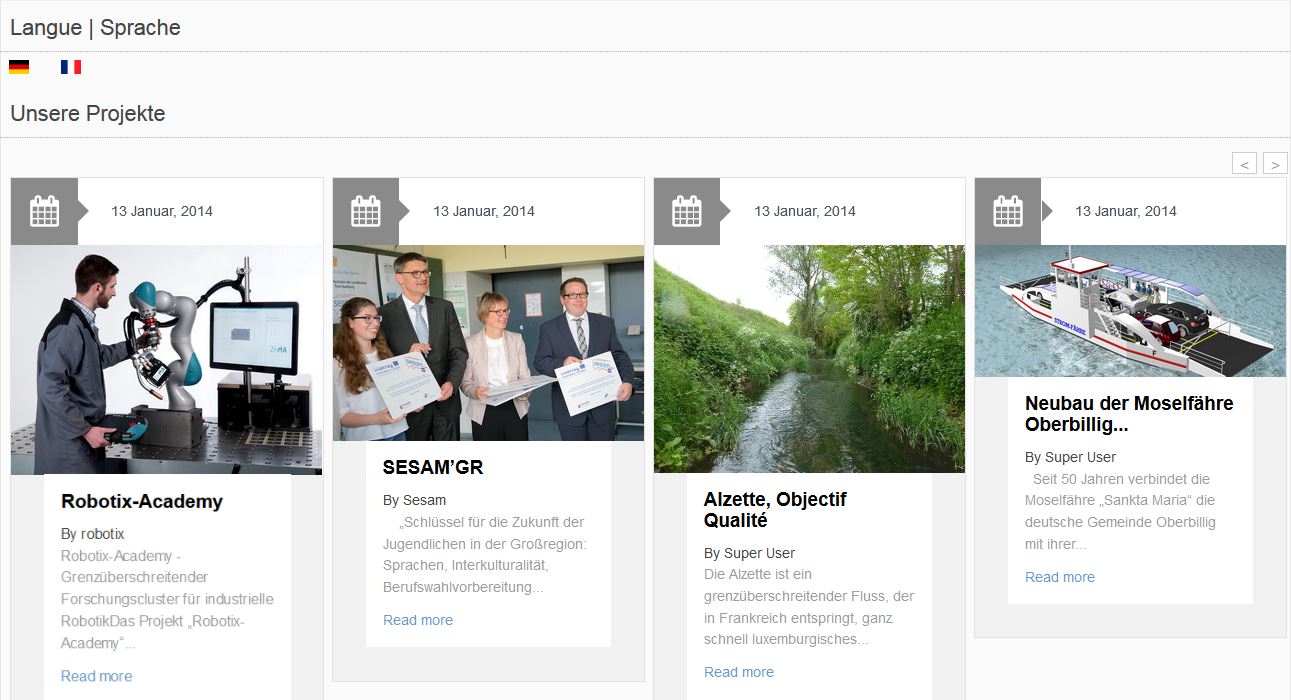 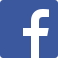 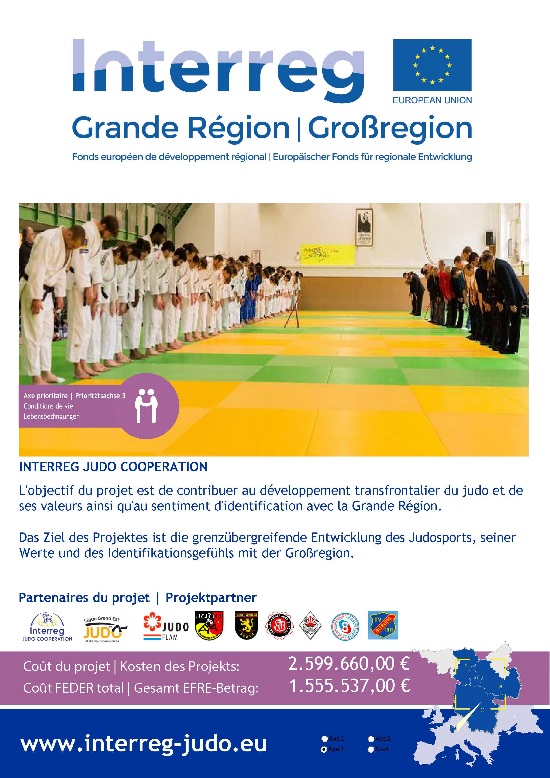 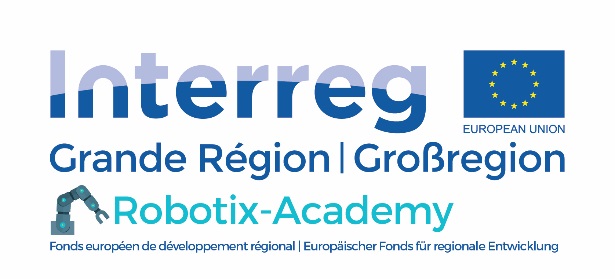 Non-digital communication
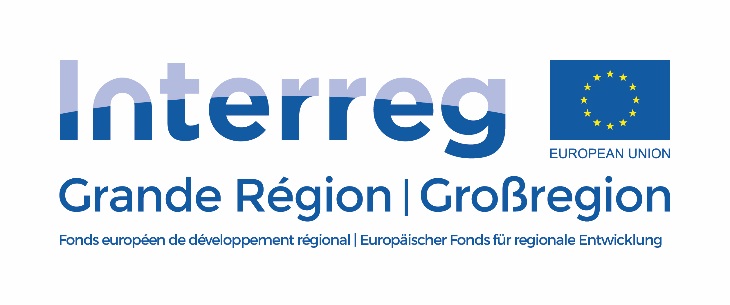 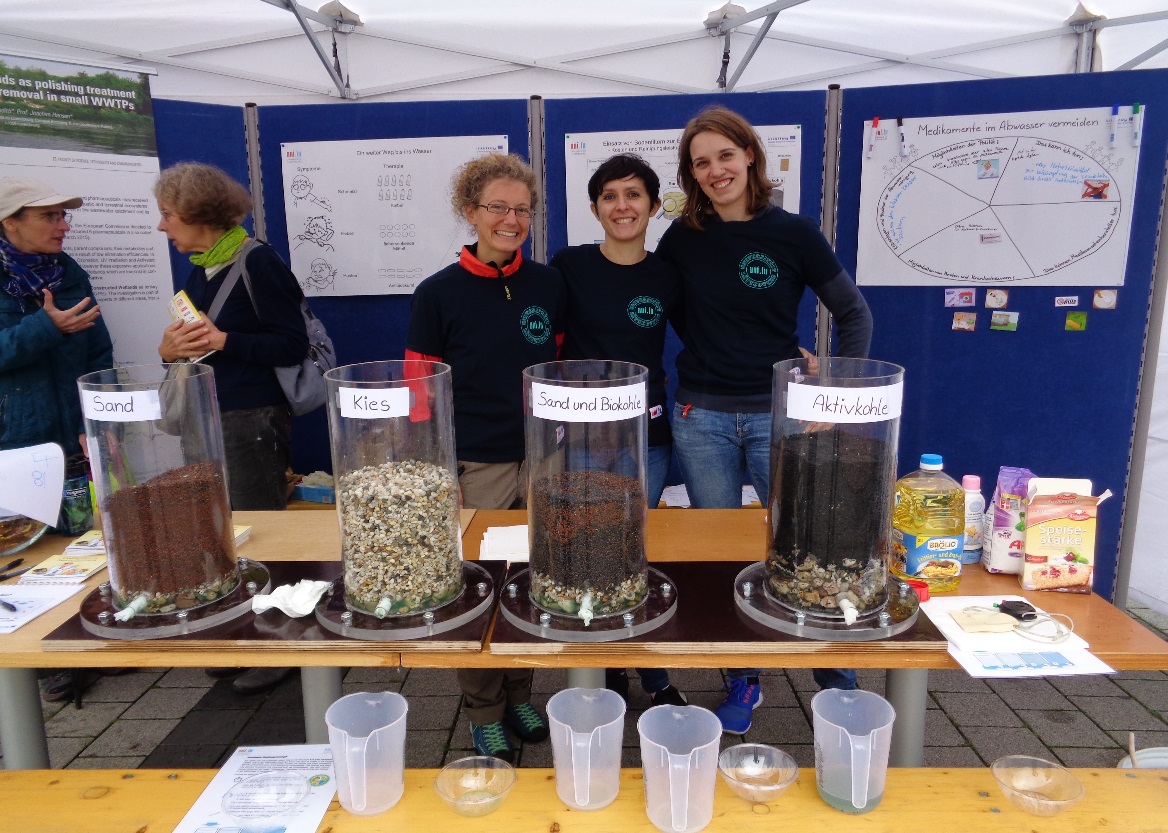 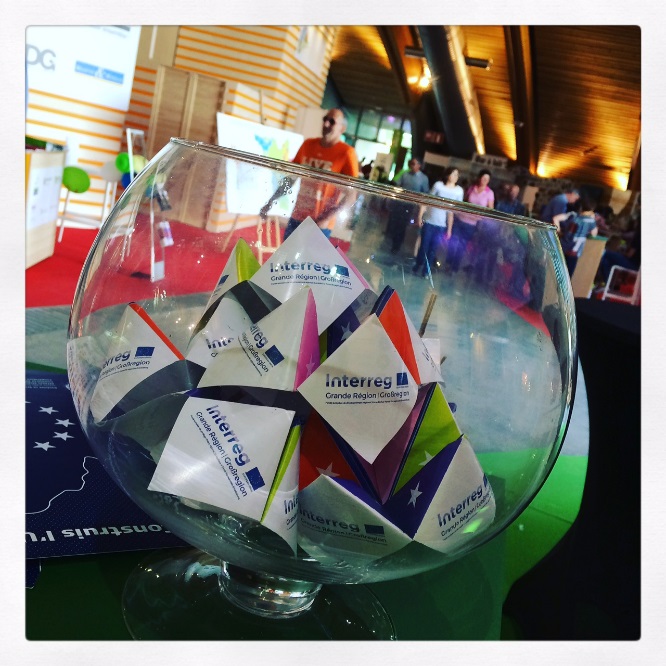 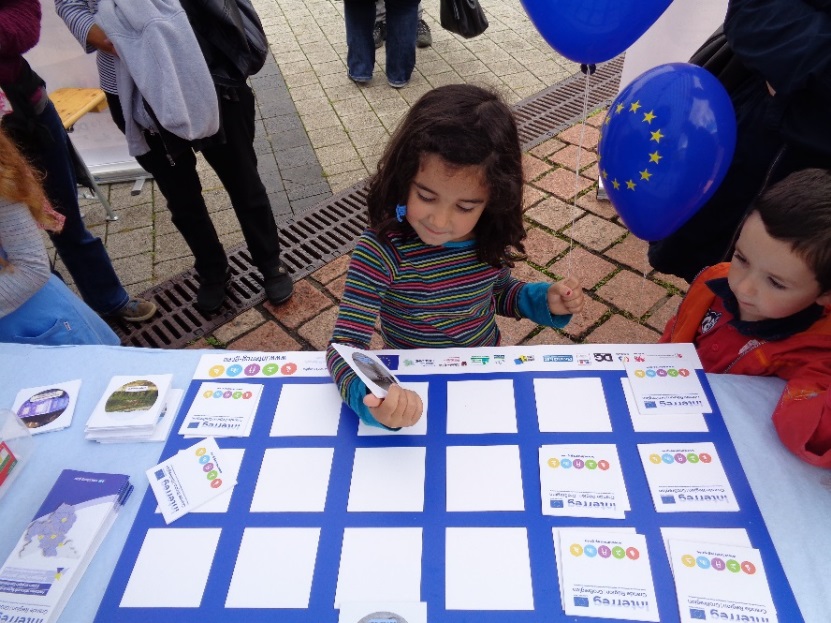 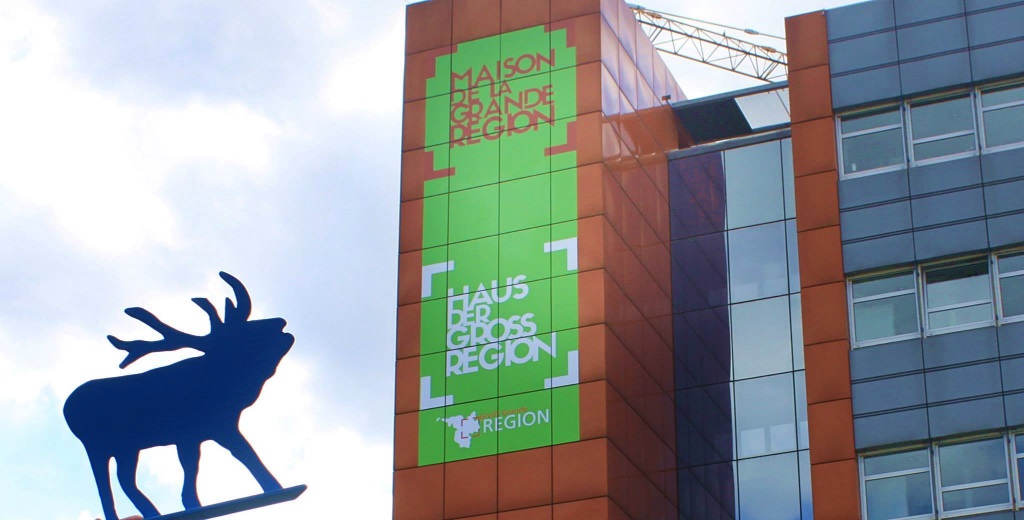 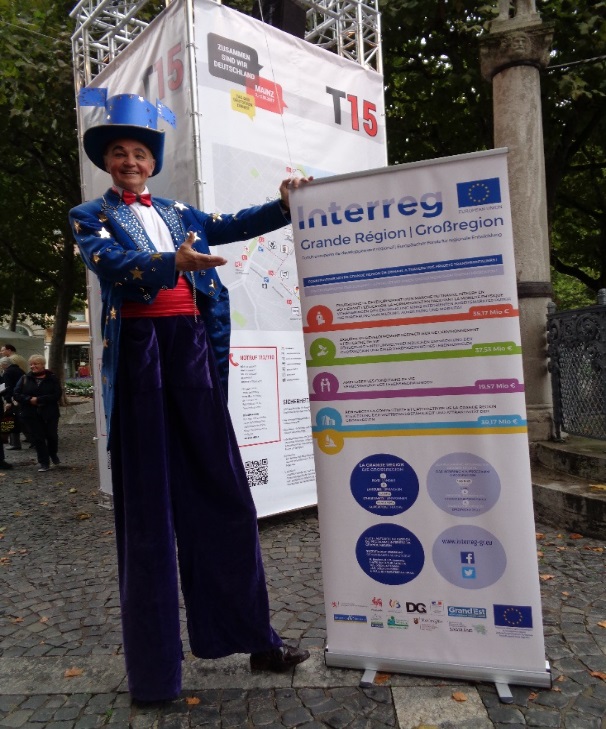 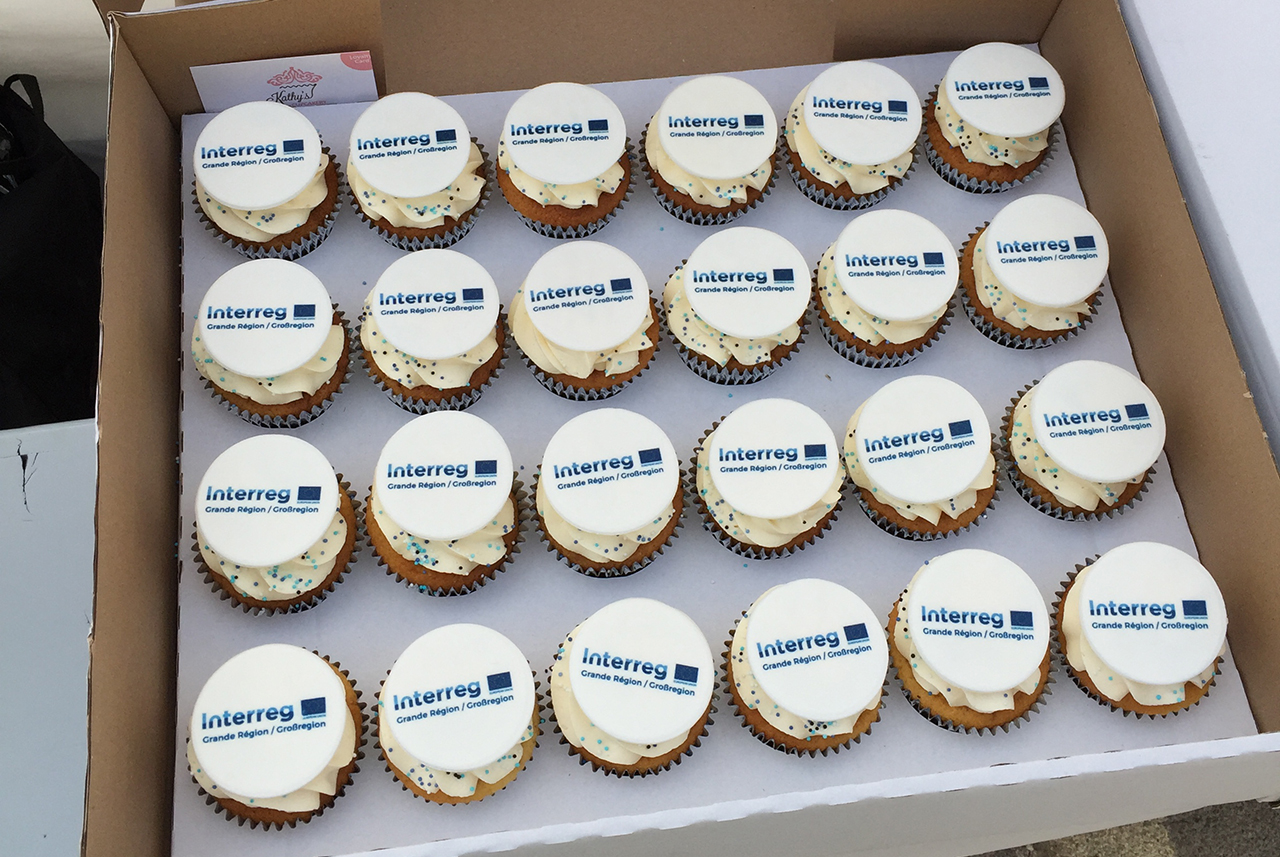 Terms of Reference - context
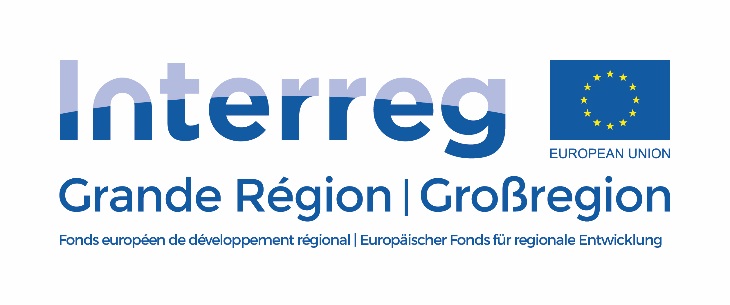 Our evaluation plan foresees:

Operational evaluation  Internal and ongoing

Externalisation of 
Impact evaluation of priority axis 2
Impact evaluation of the priority axis 1, 2, 3 and 4

Budget available: 160.000 EUR
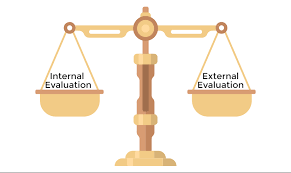 Terms of Reference
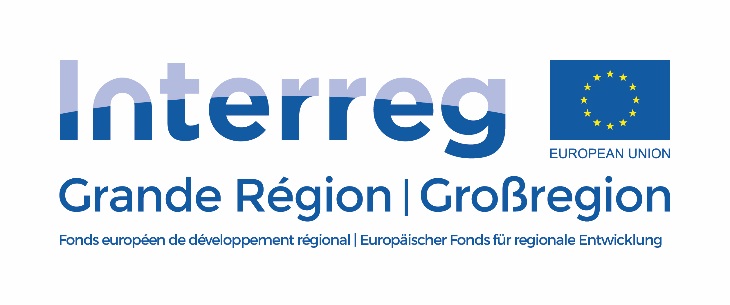 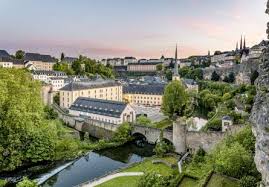 Impact evaluation of priority axis 2 
(environment, conservation of the cultural heritage)
Revision of the operational evaluation done internally
Impact of the communication measures
Respect of horizontal principles
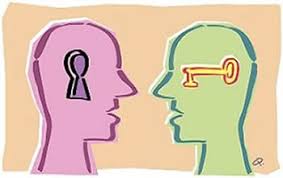 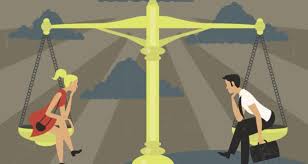 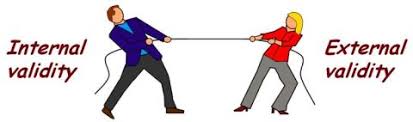 Terms of Reference – Communication part
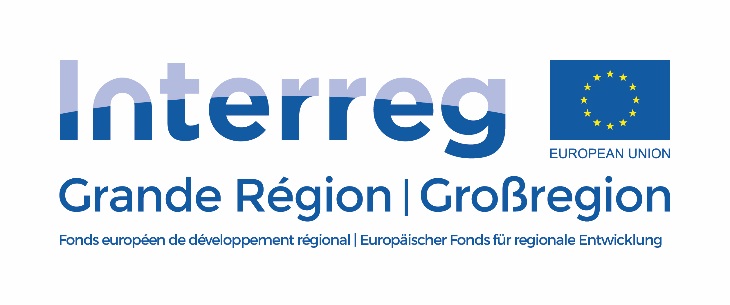 Our evaluation plan foresees:

Communication activities will be organised according to the results of the evaluations: Press conferences; press releases, resume in our website, etc. 

Terms of Reference:

Need to analyse if the communication measures were adequate in order to attract the highest number of quality projets which will contribute to the programme’objectives. 

Terms of Reference – Communication part
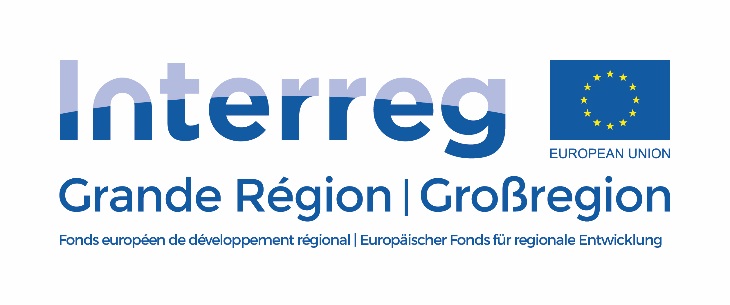 Questions to be answered = effectiveness and efficiency of communication actions

Communication strategy – has programme’s visibility increased? Has the programme reached the general public?

Have the communication measures been efficient and attracted potential partners?

Have the communication actions in the eyes of project partners been efficient?

Have project partners received sufficiant support from the programme during project implementation in terms of communication?
Bids received– Evaluation of communication activities
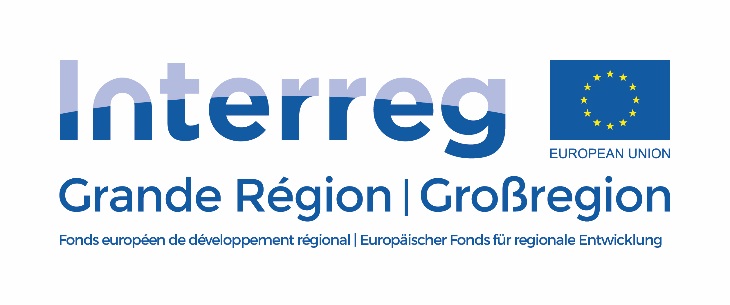 Propose a methodology – desk analysis, interviews, online questionnaires

Recall the aim of the communication strategy:

Raise awareness
Increase knowledge and raise interest among potential partners
To make potential partners to create a high quality project (Influence attitude and behaviour)
To support successful partners during project implementation
Find out more about us
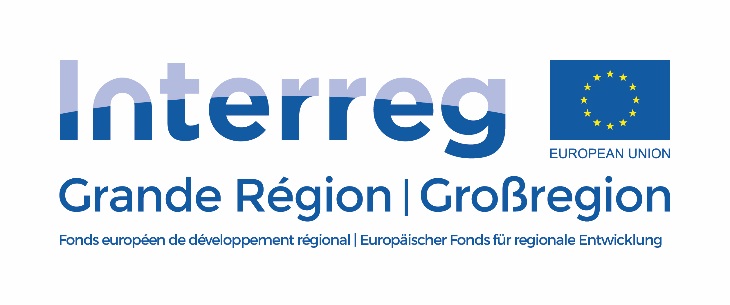 Thank you very much for your attention!
www.interreg-gr.eu
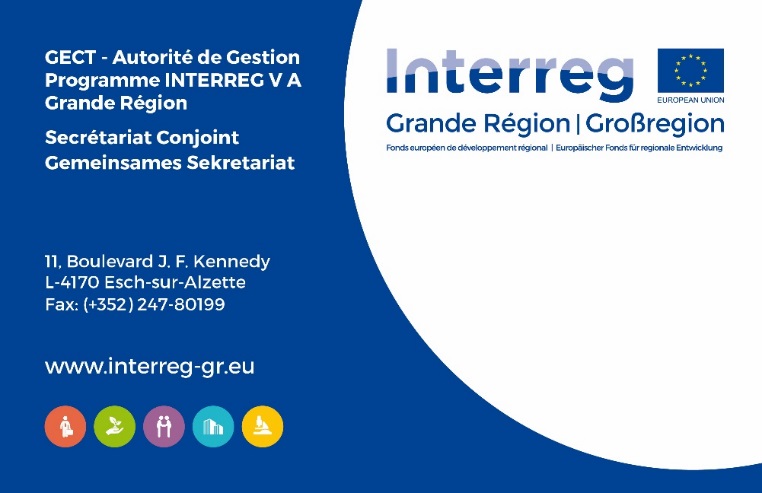 10 contact points within the cooperation area
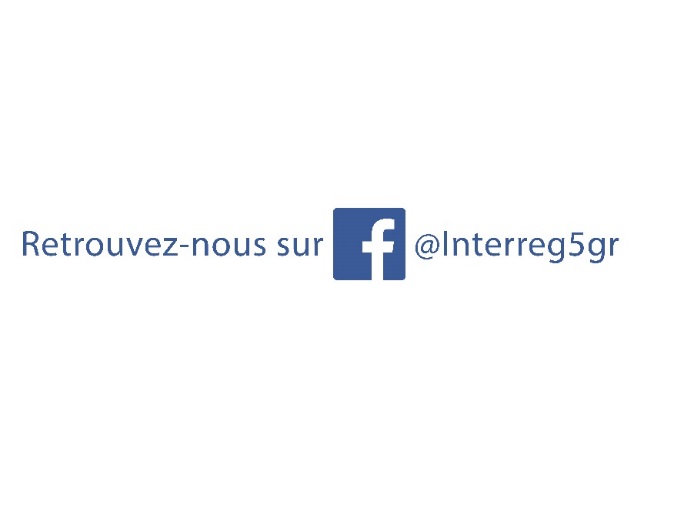 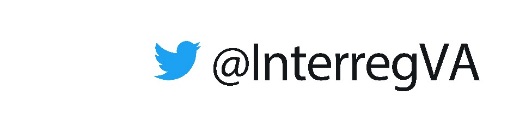 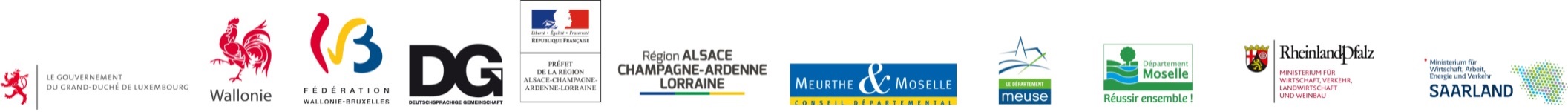 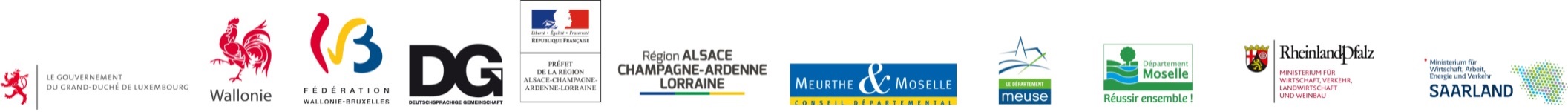 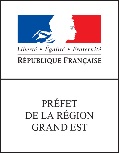 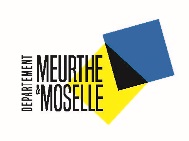 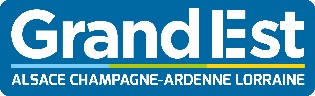